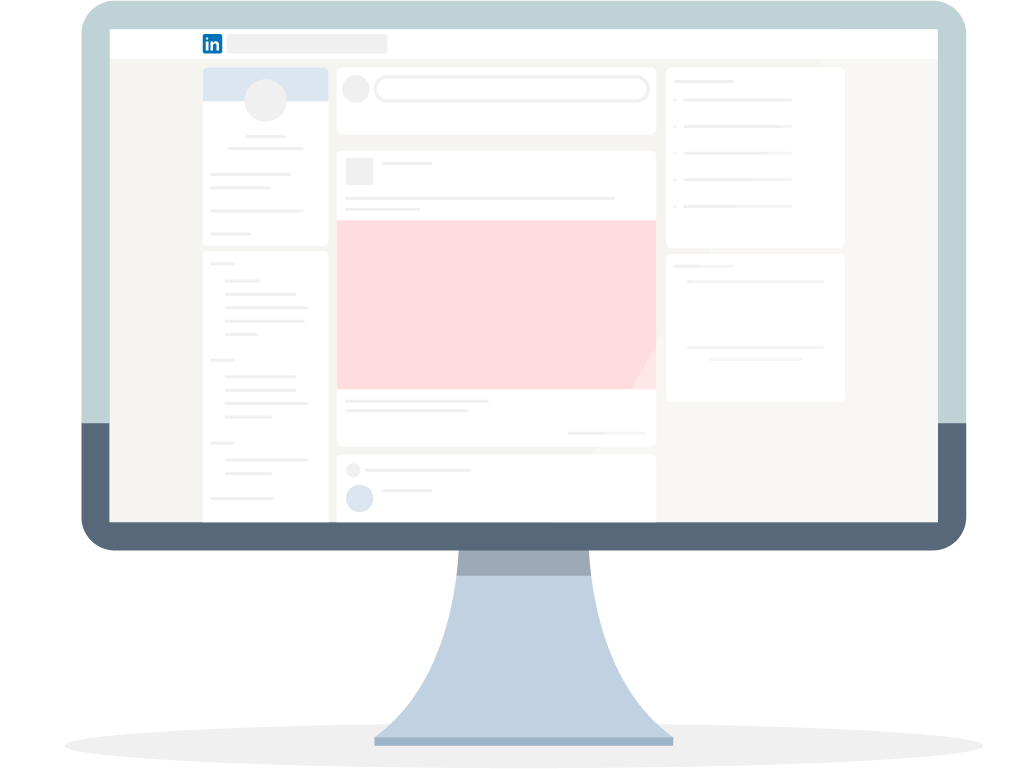 新年に新しいスキルを：キャリア目標を達成する
 
新しいスキルを学び、キャリアの可能性を広げましょう
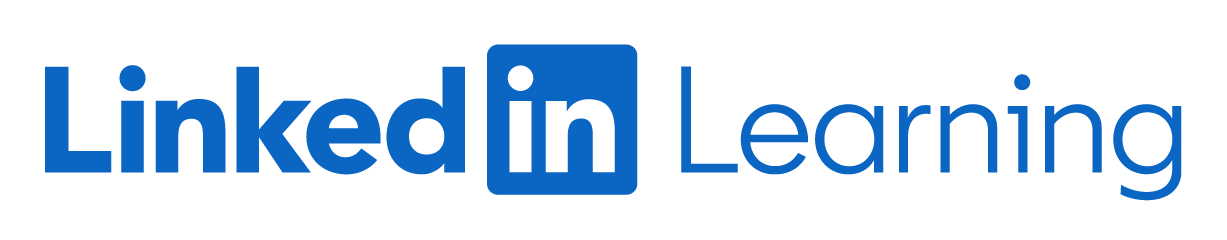